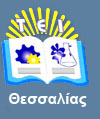 Τεχνολογία & Ποιοτικός Έλεγχος Γάλακτος και Γαλακτοκομικών Προϊόντων
Ενότητα 2 (Μέρος Α): Προσδιορισμός καθαρότητας & Νωπότητας Γάλακτος.
Ελένη Μαλισσιόβα, 
Καθηγήτρια Εφαρμογών,
Τμήμα Τεχνολογίας Τροφίμων,
T.E.I. Θεσσαλίας
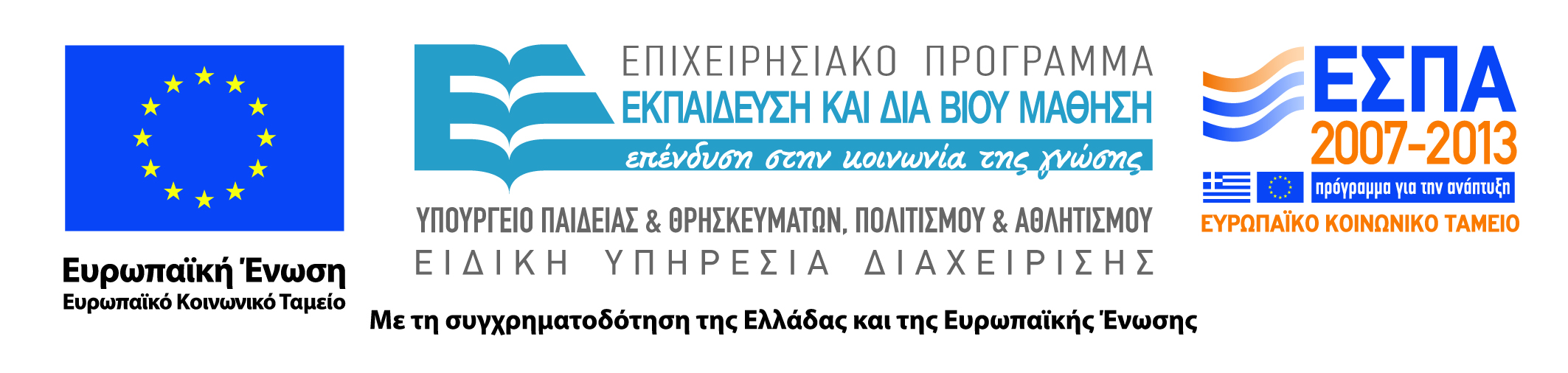 Άδειες Χρήσης
Το παρόν εκπαιδευτικό υλικό υπόκειται σε άδειες χρήσης Creative Commons. 
Για εκπαιδευτικό υλικό, όπως εικόνες, που υπόκειται σε άλλου τύπου άδειας χρήσης, η άδεια χρήσης αναφέρεται ρητώς.
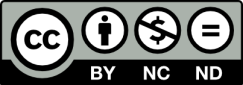 2
Χρηματοδότηση
Το παρόν εκπαιδευτικό υλικό έχει αναπτυχθεί στα πλαίσια του εκπαιδευτικού έργου του διδάσκοντα.
Το έργο υλοποιείται στο πλαίσιο του Επιχειρησιακού Προγράμματος «Εκπαίδευση και Δια Βίου Μάθηση» και συγχρηματοδοτείται από την Ευρωπαϊκή Ένωση (Ευρωπαϊκό Κοινωνικό Ταμείο) και από εθνικούς πόρους.
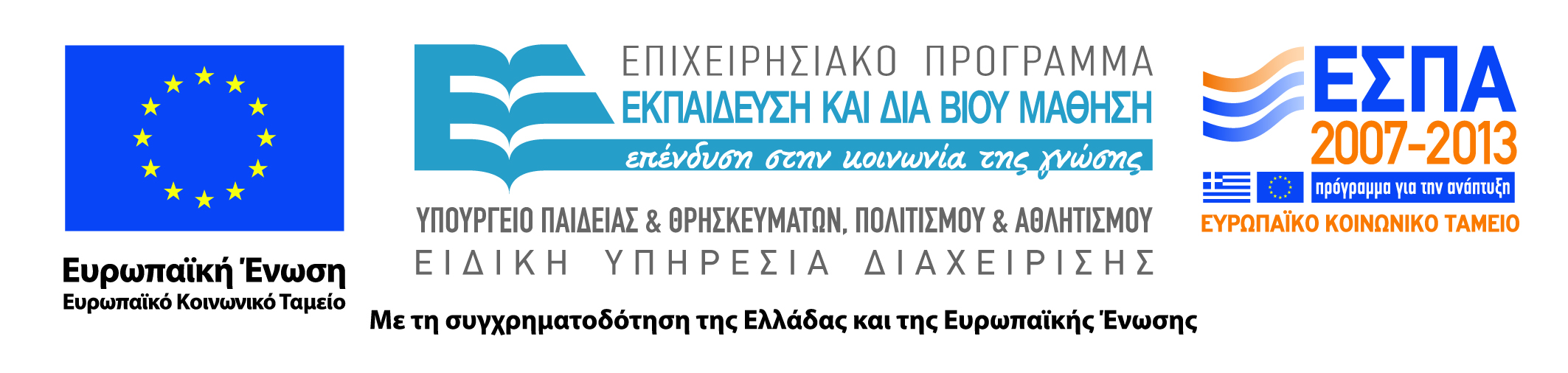 3
Σκοποί  ενότητας
Η κατανόηση της σημασίας του προσδιορισμού καθαρότητας και νωπότητας  στην διαδικασία του ποιοτικού ελέγχου του γάλακτος. 
Λόγω των ποικίλων  μεθόδων προσδιορισμού της νωπότητας απαιτούνται γνώσεις  για την επιλογή της καταλληλότερης μεθόδου ανάλογα με τα διαθέσιμα μέσα, προκειμένου τα αποτελέσματα του όποιου προσδιορισμού να είναι αξιόπιστα.
4
Προσδιορισμός καθαρότητας & Νωπότητας Γάλακτος
Περιεχόμενα ενότητας
Καθαρότητα,
Nωπότητα,
Πειραματικό μέρος,
5
Προσδιορισμός καθαρότητας & Νωπότητας Γάλακτος
Καθαρότητα (1 από 3)
Ο έλεγχος της καθαρότητας μας δίνει πληροφορίες για τις συνθήκες εκτροφής και άμελξης.
Με τον έλεγχο αυτό προσδιορίζουμε τυχόν ξένες ύλες στο γάλα καθώς και το ποσοστό αυτών.
Χρησιμοποιούμε υποσταθμόμετρα μέσα από τα οποία διηθείται με πίεση  γάλα (500ml και σε θερμοκρασία 20-30οC) σε ειδικό φίλτρο.
Οι ξένες ύλες συγκρατούνται στο φίλτρο , το οποίο απομακρύνεται από το όργανο, αποξηραίνεται και συγκρίνεται με πρότυπα.
Ανάλογα με το ποσοστό ξένης ύλης, το γάλα κατατάσσεται σε  κατηγορίες από 1-5  (πίνακας).
6
Προσδιορισμός καθαρότητας & Νωπότητας Γάλακτος
Καθαρότητα (2 από 3)
Σε χώρες του εξωτερικού, ο έλεγχος καθαρότητας χρησιμοποιείται σαν ένα επιπλέον αντικειμενικό κριτήριο ποιότητας του γάλακτος και βάσει των αποτελεσμάτων του κατατάσσεται σε κατηγορίες ποιότητας που συνδέονται με την αμοιβή του παραγωγού.
7
Προσδιορισμός καθαρότητας & Νωπότητας Γάλακτος
Καθαρότητα (3 από 3)
8
Προσδιορισμός καθαρότητας & Νωπότητας Γάλακτος
[Speaker Notes: ,]
Nωπότητα
Η οξύτητα είναι μια από τις πλέον σημαντικές ιδιότητες του γάλακτος για τον προσδιορισμό της νωπότητας του.

Μπορεί να διαπιστωθεί:
Υποκειμενικά με την όσφρηση,
Αντικειμενικά με άμεσες ή με έμμεσες μεθόδους προσδιορισμού,
Προσδιορισμός καθαρότητας & Νωπότητας Γάλακτος
9
Προσδιορισμός νωπότητας  (1 από 2)
Άμεσες μέθοδοι:
ενεργός οξύτητα: pH (ταινίες , pHμετρο),
ολική οξύτητα: ογκομέτρηση,

Έμμεσες μέθοδοι:
 δοκιμή βρασμού,
 αλιζαρόλης,
δοκιμή αλκοόλης,
δοκιμή κυανού βρωμοθυμόλης.
10
Προσδιορισμός καθαρότητας & Νωπότητας Γάλακτος
Προσδιορισμός νωπότητας  (2 από 2)
Το pH του φυσιολογικού γάλακτος κυμαίνεται από 6.5-6.8 με μέση τιμή το 6.6.
Είναι ελαφρώς όξινο και αυτό οφείλεται κυρίως σε κάποια συστατικά του (πρωτεΐνες, κιτρικά άλατα κλπ).
11
Προσδιορισμός καθαρότητας & Νωπότητας Γάλακτος
Μεταβολές pH
προκαλούνται με τη ζύμωση της λακτόζης σε γαλακτικό οξύ με τη δράση οξυγαλακτικών βακτηρίων που αναπτύσσονται ή από άλλες μεταβολές στη σύνθεση  του.
Το γαλακτικό οξύ είναι αυτό που κυρίως χρησιμοποιούμε στις μεθόδους ογκομέτρησης, βασιζόμενοι στην ποσότητα αλκάλεως που απαιτείται για την εξουδετέρωση του.
12
Προσδιορισμός καθαρότητας & Νωπότητας Γάλακτος
Τιμές pH
όξινο γάλα <6,
Πρωτόγαλα : 6 (πήζει με βρασμό),
σε μαστίτιδα >6.8,
Το pH μεταβάλλεται κατά τις διάφορες επεξεργασίες που εφαρμόζονται.
13
Προσδιορισμός καθαρότητας & Νωπότητας Γάλακτος
Πειραματικό μέρος (1 από 16)
Α. Καθαρότητα.
Υλικά: 
Φίλτρα ελέγχου καθαρότητας,
Χωνί,
Ποτήρια ζέσεως,  
Κωνικές φιάλες,
Υδατόλουτρο.

Τεχνική: 
Τοποθετούμε 500ml γάλα σε κωνικές φιάλες, 
Θερμαίνουμε το γάλα στους 20-30 oC,
Διηθούμε το γάλα με πίεση με τη χρήση χοάνης και συλλέγουμε το γάλα σε ποτήρι ζέσεως,
Ελέγχουμε το φίλτρο για ίχνη ξένων υλών και βαθμολογούμε με βάση τον πίνακα αναφοράς καθαρότητας.
14
Προσδιορισμός καθαρότητας & Νωπότητας Γάλακτος
Πειραματικό μέρος (2 από 16)
Β. Νωπότητα: Άμεσοι μέθοδοι προσδιορισμού οξύτητας.

Ι. Ενεργός Οξύτητα:

α. Χρωματομετρικός προσδιορισμός (χάρτινες ταινίες)
 
Υλικά: 
Ειδική ταινία εμποτισμένη με δείκτη, 

Τεχνική: 
Εμβαπτίζεται την ειδική ταινία για λίγα sec στο προς εξέταση δείγμα,
Απομακρύνουμε και τινάζουμε το επιπλέον γάλα,
Συγκρίνουμε το χρώμα με την πρότυπη κλίμακα.
15
Προσδιορισμός καθαρότητας & Νωπότητας Γάλακτος
Πειραματικό μέρος (3 από 16)
β. Ηλεκτρομετρικός προσδιορισμός (pHμετρο).

Υλικά: 
pHμετρο, 
Ρυθμιστικά διαλύματα.

Τεχνική: 
Ελέγχεται και ρυθμίζεται με τα ρυθμιστικά διαλύματα και η θερμοκρασία του προσαρμόζεται σε θερμοκρασία, περιβάλλοντος (20οC),
Τα δείγματα πρέπει να είναι στην ίδια θερμοκρασία 
 Βυθίζουμε το ηλεκτρόδιο στο δείγμα γάλακτος και σημειώνουμε την ένδειξη, 
Λαμβάνουμε μέσο όρο δύο μετρήσεων ( η διαφορά τους δεν πρέπει να ξεπερνά το 0.03),
Πριν την επόμενη μέτρηση ξεπλένουμε το ηλεκτρόδιο με απεσταγμένο νερό και στεγνώνουμε με καθαρό απορροφητικό χαρτί.
16
Προσδιορισμός καθαρότητας & Νωπότητας Γάλακτος
Πειραματικό μέρος (4 από 16)
ΙΙ. Ολική Οξύτητα:

Εξουδετέρωση γαλακτικού οξέος  (Μέθοδος Soxhlet- Henckel). 

Υλικά: 
Διάλυμα NaOH Ν/4,
Διάλυμα φαινολοφθαλεΐνης  (1γρ σε 75ml αλκοόλη και 25 ml απεσταγμένο νερό),
Ποτήρι ζέσεως 100ml,
Προχοίδα με υποδιαιρέσεις ανά 0.05 ή 0.1 ml,
Σιφώνια,  

Τεχνική: 
Σε ποτήρι ζέσεως τοποθετούμε 100 ή 50 ή 25 ή 10 ml γάλακτος,
Προσθέτουμε 3-4 σταγόνες φαινολοφθαλεΐνης,
17
Προσδιορισμός καθαρότητας & Νωπότητας Γάλακτος
Πειραματικό μέρος (5 από 16)
Το δείγμα ογκομετρείται με NaOH N/4 και με συνεχή ανάδευση μέχρι το λευκό του χρώμα να γίνει ρόδινο (διάρκεια τιτλοδότησης έως 30 sec)
Σημειώνουμε τα ml του NaOH που καταναλώθηκαν 

Οι βαθμοί οξύτητας προκύπτουν από την εξίσωση : οSH = ml NaOH x 100 / όγκος δείγματος
18
Προσδιορισμός καθαρότητας & Νωπότητας Γάλακτος
Πειραματικό μέρος (6 από 16)
Άλλες μέθοδοι εξουδετέρωσης γαλακτικού οξέος:
Προσδιορισμός καθαρότητας & Νωπότητας Γάλακτος
19
Πειραματικό μέρος (7 από 16)
Με όποια μέθοδο από τις παραπάνω και εάν επιλέξουμε να υπολογίσουμε την οξύτητα του γάλακτος, κοινό σημείο στους υπολογισμούς είναι η στοιχειομετρία της αντίδρασης εξουδετέρωσης του γαλακτικού οξέος. 

Μια ισοδύναμη ποσότητα αλκάλεως εξουδετερώνει δηλαδή μια ισοδύναμη ποσότητα οξέως. 

NaOH + CH3CH (OH) COOH  CH3 CH (OH) COONa + H2O,   
1 mole            1mole,
1mole             90 g (n = m/MB),
1000ml 1 N      90g. 
1 χημικό ισοδύναμο NaOH (40g) εξουδετερώνει ένα χημικό ισοδύναμο CH3 CH (OH) COOH (90g).
20
Προσδιορισμός καθαρότητας & Νωπότητας Γάλακτος
Πειραματικό μέρος (8 από 16)
1000ml N/1 NaOH   εξουδετερώνουν 90 g CH3 CH (OH) COOH,
1000ml N/4 NaOH        »                        90/4 = 22.5 g CH3 CH (OH) COOH,
1000ml N/9 NaOH       »                         90/9 = 10 g CH3 CH (OH) COOH,
1000ml N/10 NaOH     »                         90/10 = 9 g CH3 CH (OH) COOH,
1ml N/10 NaOH          »                         0.009 g CH3 CH (OH) COOH,
1ml N/9 NaOH            »                         0.01 g CH3 CH (OH) COOH,
1ml N/4                     »                         0.0225 g CH3 CH (OH) COOH.
21
Προσδιορισμός καθαρότητας & Νωπότητας Γάλακτος
Πειραματικό μέρος (9 από 16)
Στην περίπτωση που θέλουμε να εκφράσουμε το αποτέλεσμα % γαλακτικό οξύ ισχύει η εξίσωση:

% γαλακτικό οξύ = (ml N/10 NaOH x 0.009 / όγκος  δείγματος ) x 100,
ή 
% γαλακτικό οξύ = (ml N/4 NaOH x 0.0225 / όγκος δείγματος) x 100,

Οι βαθμοί Dornic (N/9) και Soxhlet-Henkel (N/4) έχουν τις ακόλουθες αντιστοιχίες με το γαλακτικό οξύ:

1ο SH = ml N/4 NaOH που απαιτούνται για την εξουδετέρωση της οξύτητας σε 100ml γάλα = 22.5 mg γαλακτικό οξύ 

1οD = ml N/9 NaOH που απαιτούνται για την εξουδετέρωση της οξύτητας σε 100ml γάλα = 10 mg γαλακτικό οξύ 
Άρα, 1ο SH = 2.25 οD
22
Προσδιορισμός καθαρότητας & Νωπότητας Γάλακτος
Πειραματικό μέρος (10 από 16)
Έμμεσοι μέθοδοι προσδιορισμού οξύτητας.
Ι. Δοκιμή Βρασμού. 
Υλικά:
Δοκιμαστικοί σωλήνες,
Πηγή θέρμανσης, 
Σιφώνια των 2 ml.
Τεχνική:
Τοποθετούμε 2ml γάλακτος σε δοκιμαστικό σωλήνα,
Ο δοκιμαστικός σωλήνας τοποθετείται σε νερό που βράζει για 5 min,
Απομακρύνουμε το σωλήνα από το νερό και με κατάλληλη κλίση ελέγχουμε το σωλήνα για τη δημιουργία λεπτής στοιβάδας. Εάν παρατηρηθούν κροκιδώσεις ή το γάλα έχει πήξει τότε η οξύτητα είναι μεγαλύτερη της επιθυμητής.
23
Προσδιορισμός καθαρότητας & Νωπότητας Γάλακτος
Πειραματικό μέρος (11 από 16)
ΙΙ. Δοκιμή Αλιζαρόλης .
Υλικά:
Δοκιμαστικοί σωλήνες, 
Σιφώνια των 2ml,
Διάλυμα αλιζαρόλης ( 0.4γρ σε 72ml αλκοόλης 95% και μέχρι τελικού όγκου 100ml με απεσταγμένο νερό).
Τεχνική:
Μεταφέρουμε 2 ml δείγμα σε δοκιμαστικό σωλήνα,
Προσθέτουμε 2ml αλιζαρόλης, 
Αναμιγνύουμε καλά,
Παρατηρούμε το χρώμα και το ίζημα που τυχόν θα σχηματιστεί και συγκρίνουμε με τον παρακάτω πίνακα.
24
Προσδιορισμός καθαρότητας & Νωπότητας Γάλακτος
Πειραματικό μέρος (12 από 16)
ΙΙΙ. Δοκιμή Αλκοόλης. 

Υλικά:

Δοκιμαστικοί σωλήνες, 
Σιφώνια 1ml, 
Αλκοόλη 68%: 72ml αλκοόλη 95% και απεσταγμένο νερό μέχρι όγκου 100ml.

Τεχνική:

Μεταφέρουμε 1ml δείγματος σε δοκιμαστικό σωλήνα, 
Προσθέτουμε 1ml αλκοόλης, 
Αναμιγνύουμε,
Ελέγχουμε για τυχόν πήξιμο ή την εμφάνιση κροκίδωσης, οπότε και η οξύτητα είναι μεγαλύτερη της επιθυμητής.
25
Προσδιορισμός καθαρότητας & Νωπότητας Γάλακτος
Πειραματικό μέρος (13 από 16)
ΙV. Δοκιμή κυανού βρωμοθυμόλης. 

Υλικά:
Δοκιμαστικοί σωλήνες ,
Σιφώνια του 1, 5 ml,
Διάλυμα Κυανού βρωμοθυμόλης (0.2γρ σε 25ml αλκοόλης 96% και προσθήκη 75ml νερού και Ν/10 NaOH: μπλε χρώμα). 
Τεχνική:
Μεταφέρουμε 5ml γάλα σε δοκιμαστικό σωλήνα,
 Προσθέτουμε 1 ml κυανού βρωμοθυμόλης, 
Ελέγχουμε το χρώμα σύμφωνα με τον παρακάτω πίνακα.
26
Προσδιορισμός καθαρότητας & Νωπότητας Γάλακτος
Πειραματικό μέρος (14 από 16)
Παράδειγμα: 
	Εφαρμόζοντας την μέθοδο S-H για προσδιορισμό της οξύτητας 10ml γάλακτος,  καταναλώθηκαν 0.8 ml NaOH N/4. Να υπολογίσετε στοιχειομετρικά και με χρήση του τύπου την οξύτητα. Να εκφράσετε επίσης την οξύτητα σε οD και σε % γαλακτικό οξύ. 
1000ml Ν/4 NaOH εξουδετερώνουν 22.5  gr γαλακτικού
0.8ml                                            x; 
x= 22.5 0.8 / 1000 = 0.018g = 18mg γαλακτικού.
Εξ ορισμού οι βαθμοί SH εκφράζονται ανα 100ml. Άρα :
Τα 10ml γάλα περιέχουν 18mg γαλακτικού 
Τα 100ml                       x
x = 180mg.
27
Προσδιορισμός καθαρότητας & Νωπότητας Γάλακτος
Πειραματικό μέρος (15 από 16)
Γνωρίζουμε ότι: 1 SH = 22.5mg. Άρα:
1 SH     22.5mg 
x          180mg 
SH = 8 

Εφαρμόζοντας τον τύπο: 
οSH = ml NaOH x 100 / όγκος δείγματος = 0.8 100/10  
SH = 8

Γνωρίζουμε ότι:
D: 1000ml N/9 NaOH                                90/9 = 10 g CH3 CH (OH) COOH
      1ml N/9 NaOH                                                0.01g = 10mg
D = 10mg γαλακτικού οξέος 

SH:  1000ml N/4 NaOH                             90/4 = 22.5 g CH3 CH (OH) COOH
        1ml N/4 NaOH                                            0.0225g = 22.5 mg
SH = 22.5 mg γαλακτικού οξέος.
28
Προσδιορισμός καθαρότητας & Νωπότητας Γάλακτος
Πειραματικό μέρος (16 από 16)
SH     22.5 mg
D       10mg
SH/D = 22.5/10 = 2.25  1oSH =  2.25o D
Άρα : 1 SH    2.25 D
        8             x
x = 18 oD
Υπολογίσαμε προηγούμενα στοιχειομετρικά, ότι εξουδετερώθηκαν 0.018 g γαλακτικό οξύ. Άρα: 
Στα   10ml γάλακτος αντιστοιχούν  0.018 g γαλακτικό οξύ 
Στα 100 ml                                      x 
x = 0.18% γαλακτικό οξύ.  Εφαρμόζοντας τον τύπο:
% γαλακτικό οξύ = (ml N/4 NaOH x 0.0225 / όγκος δείγματος) x 100 = (0.8 0.0225/10 ) 100 
% γαλακτικό οξύ =  0.18
29
Προσδιορισμός καθαρότητας & Νωπότητας Γάλακτος
Τέλος Ενότητας
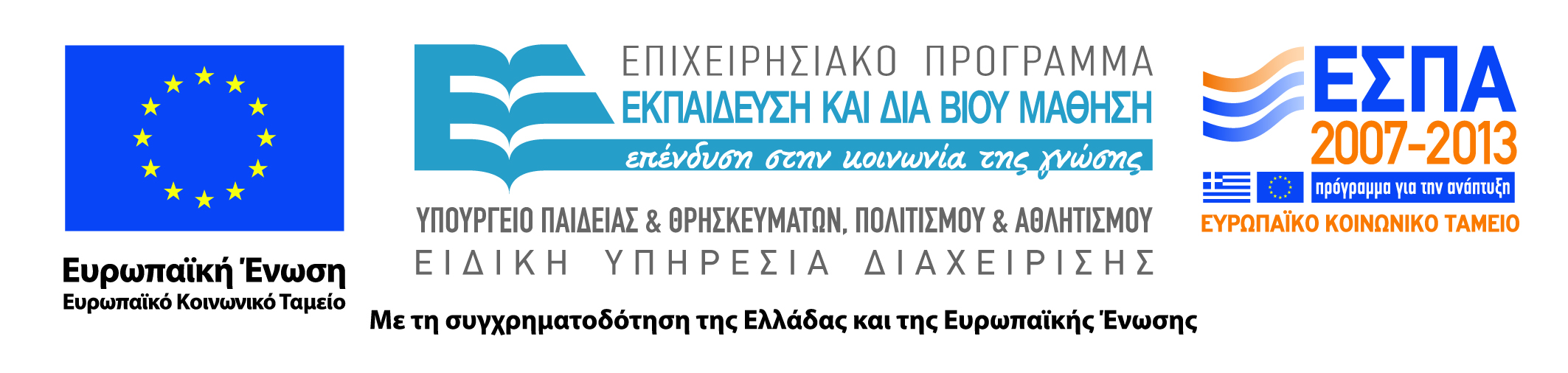 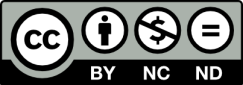